Следы животных в зимнем        лесу !след
Сюжетные картинки.
Заяц
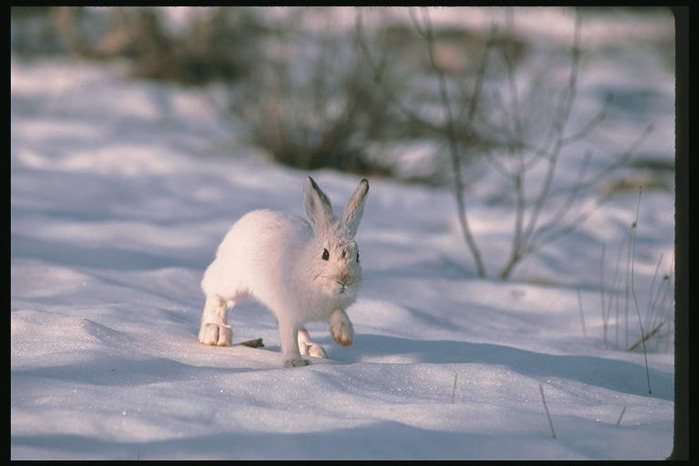 Следы на снегу
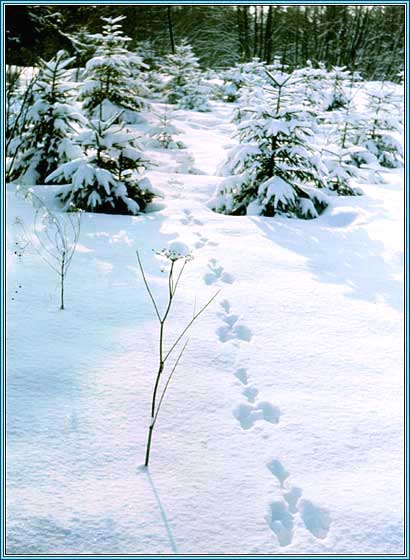 Схематичное изображение
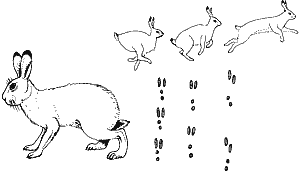 Белка
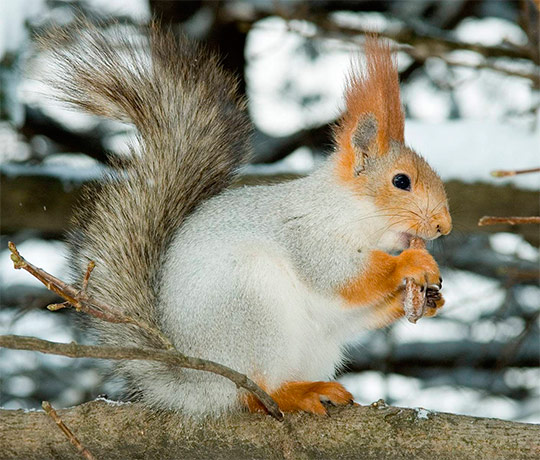 След на снегу
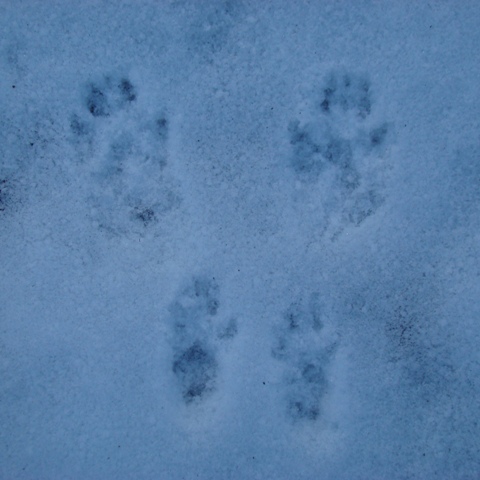 Схематичное изображение
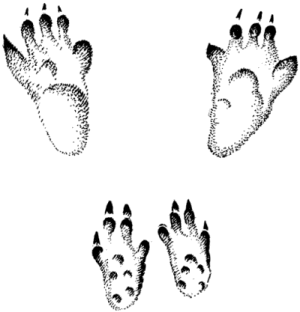 Лиса
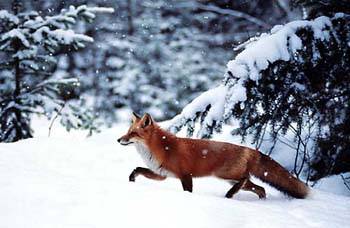 Следы на снегу
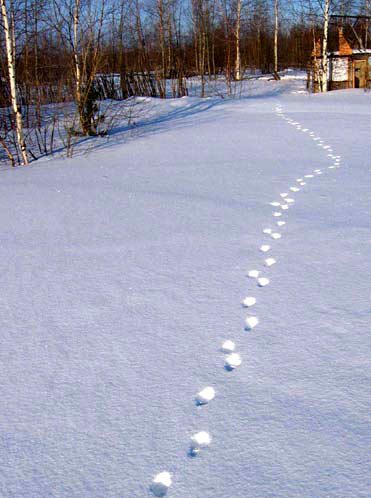 Схематичное изображение
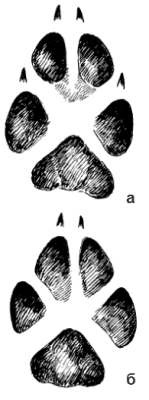 Волк
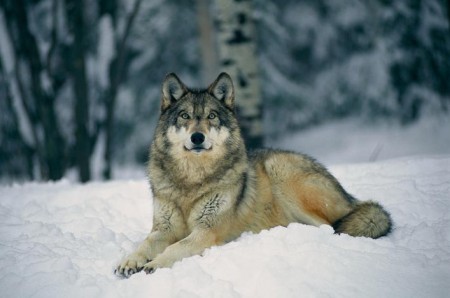 Следы на снегу
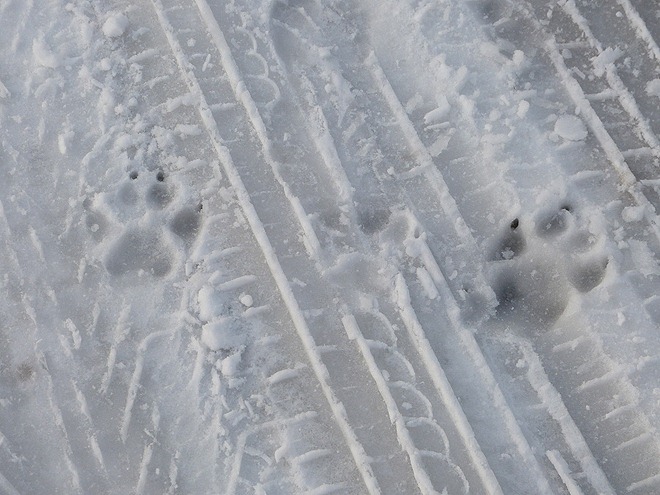 Схематичное изображение
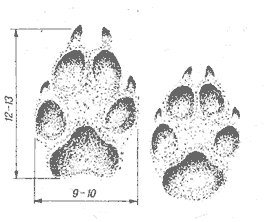 Медведь
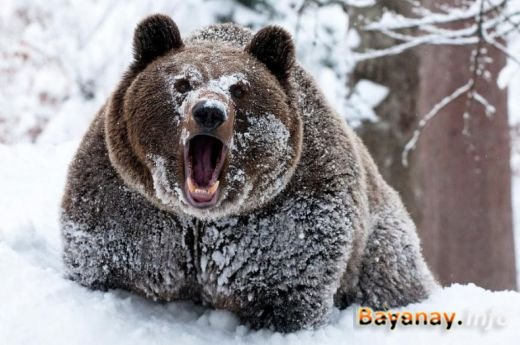 След на снегу
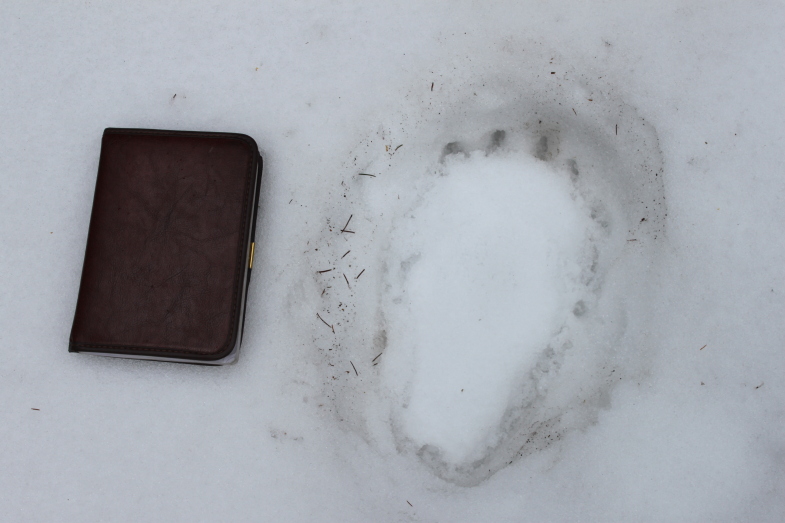 Схематичное изображение
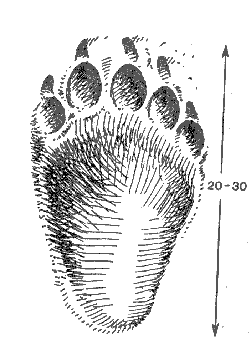 Ёж
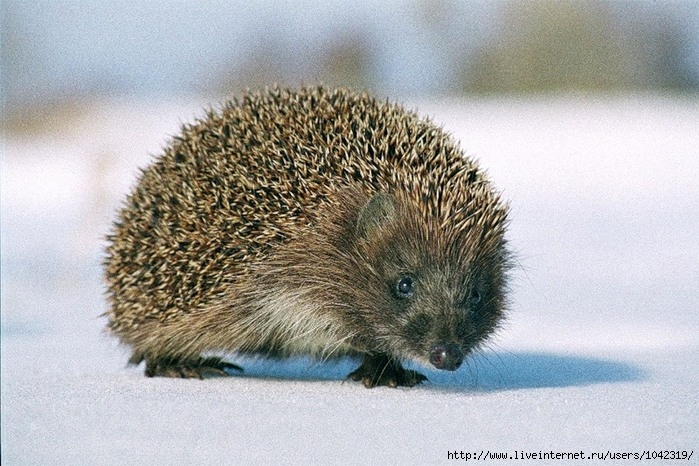 След
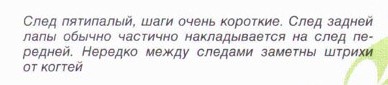 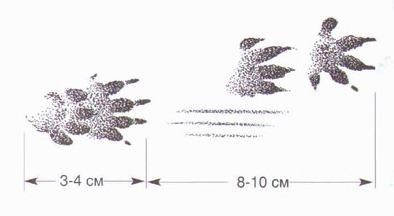